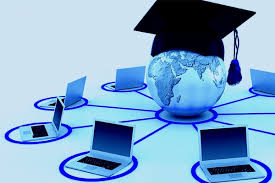 Welcome to
CS 345 Operating Systems
 Chapter 5 Mutual Exclusion (11)
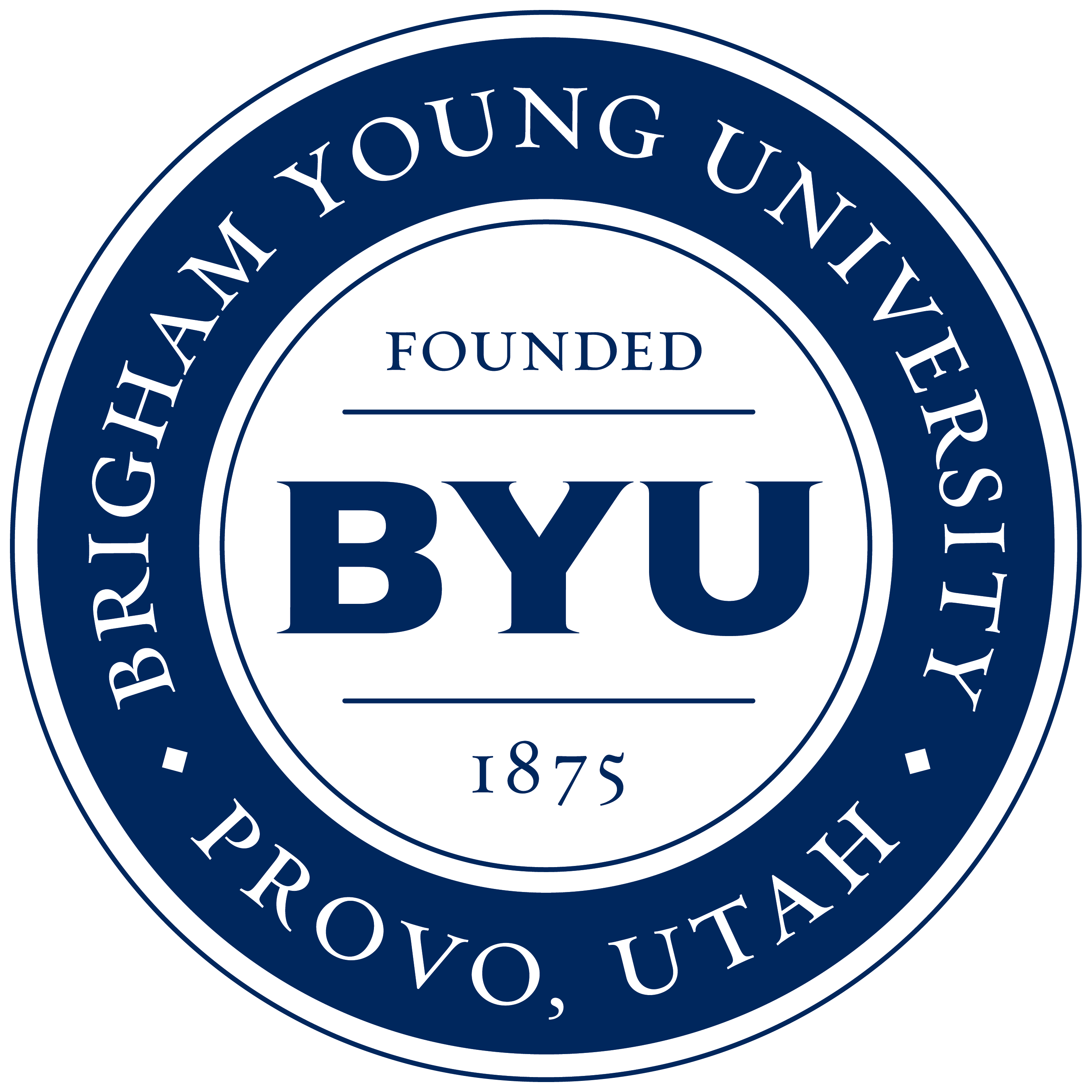 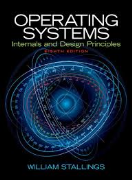 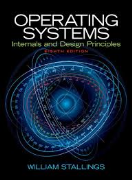 Tip #11: Saturated Addition
Mutual Exclusion (11)
2
How do you add two numbers without overflow?
Normally, when an addition overflows, it just drops back down to 0 and you're left with however much is left over after the overflow.
If you were doing something like calculating the distance between two points, and it overflows, the points would appear to be very close to each other.  Using these functions, you still won't know how far apart they are, but you'll be able to see that the points are very far apart (at least 0xFFFFFFFF, in the case of 32 bits).
Note: There is significant overhead in function calls, so consider in-lining the functions or changing them to macros instead.
#include <stdint.t>

uint16_t saturateadd16(uint16_t a, uint16_t b)
{
    return (a > 0xFFFF - b) ? 0xFFFF : a + b;
}

uint32_t saturateadd32(uint32_t a, uint32_t b)
{
    return (a > 0xFFFFFFFF - b) ? 0xFFFFFFFF : a + b;
}
Chapter 5 Concurrency:Mutual Exclusion andSynchronization
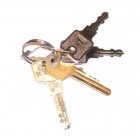 3
CS 345
Mutual Exclusion (11)
4
Chapter 5 Learning Objectives
Mutual Exclusion (11)
5
Discuss basic concepts related to concurrency, such as race conditions, OS concerns, and mutual exclusion requirements.
Understand hardware approaches to supporting mutual exclusion.
Define and explain semaphores.
Define and explain monitors.
Explain
Producer/Consumer
Bounded buffer
Readers/writers problem
Classical synchronization problems
Mutual Exclusion
Mutual Exclusion (11)
6
Mutual exclusion requirements:
The OS must keep track of active processes.
The OS must allocate and deallocate resources.
Processor time
Memory
Files
I/O devices
The OS must protect the data and physical resources.
The results of a process must be independent of the speed of execution relative to the speed of other concurrent processes.
Cooperation
Mutual Exclusion (11)
7
A cooperating process is one that can affect or be affected by other processes executing in the system.
A race condition occurs when the outcome depends on the particular order of execution, most often associated with shared resources.
Share logical space (threads)
Files or messages
Concurrent or parallel execution
Mutual exclusion prevents race conditions by synchronizing resource access.
Cooperation
Mutual Exclusion (11)
8
Mutual exclusion requirements:
The OS must keep track of active processes and allocate/deallocate resources.
Processor time
Memory
Files
I/O devices
The OS must protect data and physical resources such that a process' results is independent of another concurrent process regardless of execution speeds.
A cooperating process is one that can affect or be affected by other processes executing in the system.
A race condition occurs when the outcome depends on the particular order of execution, most often associated with shared resources.
Share logical space (threads)
Files or messages
Concurrent or parallel execution
Mutual exclusion prevents race conditions by synchronizing resource access.
Resource Allocation
Mutual Exclusion (11)
9
Shared resources are
Produced
Consumed
Resource sharing presents problems of
Mutual Exclusion
Critical resource – a single non-sharable resource.
Critical section – portion of the program that accesses a critical resource.
Deadlock
Each process owns a resource that the other is waiting for.
Two processes are waiting for communication from the other.
Starvation
A process is denied access to a resource, even though there is no deadlock situation.
Consumer
Producer
repeat
    …
    produce an item in nextp
    …
    while (counter == n);
    buffer[in] = nextp
    in = (in + 1) mod n
    counter = counter + 1

until false
repeat
    …
    while (counter == 0);
    nextc = buffer[out]
    out = (out + 1) mod n
    counter = counter - 1
    …
    consume the item in nextc
    …
until false
The Producer-Consumer Problem
Mutual Exclusion (11)
10
Shared variables: buffer[], counter = 0, n = 128;
Is there anything wrong here?
Yes, possible race condition!
Shared Variables
Mutual Exclusion (11)
11
Shared variables: S = Q = 1;
P0:

wait(S);
wait(Q);

  ...

signal(S);
signal(Q);
P1:

wait(Q);
wait(S);

  ...

signal(Q);
signal(S);
P2 has acquired S
P1 has acquired Q
Is there anything wrong here?
Yes, possible deadlock!
Synchronization…
Mutual Exclusion (11)
12
P2: ...
P0:

Enter classroom;
Occupy seat;
Take exam;
Turnoff lights;
P1:

Enter classroom;
Occupy seat;
Take exam;
Turnoff lights;
Is there anything wrong here?
Yes, possible indeterminate results!
Semaphores
Mutual Exclusion (11)
13
A semaphore is a protected variable whose value is accessed and altered by the operations signal (produce) and wait (consume).
A semaphore is used for controlling access to a common resource in a concurrent system, such as multi-threading.
The value of a semaphore is the number
	of available resources and may be used
	to synchronize various task activities.
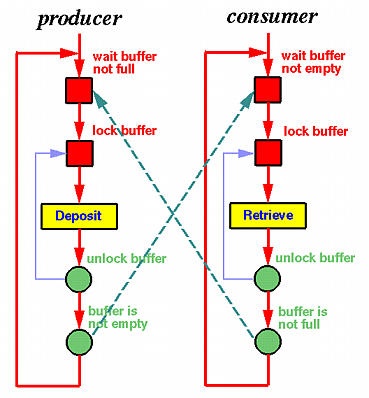 A useful way to think of a semaphore is as a record of how many units of a particular resource are available, coupled with operations to safely consume those units, and, if necessary, wait until a unit of the resource becomes available.
Mutexes
Mutual Exclusion (11)
14
A mutex is locking mechanism used to synchronize access to a resource (such as code).
Only one task can acquire the mutex.
It means there is ownership associated with mutex, and only the owner can release the lock (mutex).
A mutex is designed to protect critical data so that only one thread can access it at the same time, such as a section of code or access to a variable.
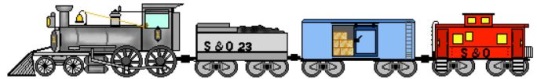 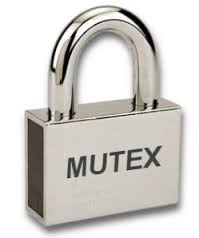 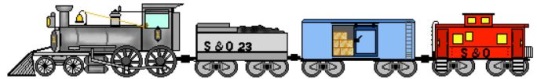 Semaphores
Mutual Exclusion (11)
15
What is a semaphore?
A semaphore is an autonomous synchronous abstract data type used for controlling access by multiple processes, to a common resource in a concurrent system.
How are semaphores produced?
Semaphores are produced by SEM_SIGNAL.
How are semaphores consumed?
Semaphores are consumed by SEM_WAIT and SEM_TRYLOCK.
What are the major uses of semaphores?
Synchronization
Resource allocation
Mutual Exclusion
Semaphores
Mutual Exclusion (11)
16
What does it mean to be autonomous?
Disable interrupts (only works on uni-processor)
Hardware: test-and-set, exchange
Software solutions (Decker)
What does it mean to be synchronous?
What are the different types of semaphores?
Binary semaphore – 1 resource, 2 states
0 = nothing produced, maybe tasks in queue
1 = something produced, no tasks in queue
Counting semaphore – 1 resource, multiple copies
0 = nothing produced, nothing in queue
-n = nothing produced, n tasks queued
+n = n items produced, no tasks in queue
SEM_SIGNAL - Producer
Mutual Exclusion (11)
17
void semSignalBinary(Semaphore* semaphore)	// signal binary semaphore
{
	semaphore->state = 1;		// produce binary semaphore
	tid = deQ(semaphore->queue, -1);		// dequeue blocked task
	if (tid < 0) return;		// if empty, return
	semaphore->state = 0;		// blocked task consumes semaphore
	tcb[tid].state = S_READY;		// ready task for execution
	enQ(rq, tid, tcb[tid].priority);		// move task to ready queue
	return;
} // end semSignalBinary
Produce & Consume
Consume
Produce
void semSignalCounting(Semaphore* semaphore)	// signal counting semaphore
{
	if (++semaphore->state > 0) return;	// return if nothing in queue
	tid = deQ(semaphore->queue, -1);		// dequeue task
	tcb[tid].state = S_READY;		// ready task for execution
	enQ(rq, tid, tcb[tid].priority);		// move task to ready queue
	return;
} // end semSignalCounting
SEM_WAIT - Consumer
Mutual Exclusion (11)
18
void semWaitBinary(Semaphore* semaphore)	// wait binary semaphore
{
   if (semaphore->state == 0)	// signaled?
   {  tcb[curTask].state = S_BLOCKED;	// n, change task state to blocked
      enQ(semaphore->queue, deQ(rq, curTask)); 	// move from ready to blocked queue
      swapTask();			// reschedule the tasks
   }
   semaphore->state = 0;		// consume semaphore
   return;					// return w/no block
} // end semWaitBinary
Consume
void semWaitCounting(Semaphore* semaphore)	// wait counting semaphore
{
   semaphore->state--;		// consume
   if (semaphore->state  < 0)
   {  tcb[curTask].state = S_BLOCKED;	// change task state to blocked
      enQ(semaphore->queue, deQ(rq, curTask)); // move from ready  to blocked queue
      swapTask();			// reschedule the tasks
   }
   return;					// return w/semaphore
} // end semWaitCounting
Step 3: 5-State Scheduling
Mutual Exclusion (11)
19
Add priority queue to semaphore struct:





Malloc semaphore queue in createSemaphore:


semWait: deQueue current task from ready queue and enQueue in semaphore block queue.
semSignal: deQueue task from semaphore block queue and enQueue in ready queue.
typedef struct semaphore	// semaphore
{  struct semaphore* semLink;	// link to next semaphore
   char* name;	// semaphore name (malloc)
   int state;	// state (count)
   int type;	// type (binary/counting)
   int taskNum;	// tid of creator
   PQueue q;	// blocked queue
} Semaphore;
semaphore->q = (int*)malloc((MAX_TASKS + 1) * sizeof(int));
semaphore->q[0] = 0;	// init queue
5-State Scheduler
Mutual Exclusion (11)
20
#define SWAP           swapTask();
#define SEM_WAIT(s)    semWait(s);
#define SEM_SIGNAL(s)  semSignal(s);
#define SEM_TRYLOCK(s) semTryLock(s);
dispatch()
createTask()
killTask()
Ready
Queue
New
Exit
Running
swapTask()
Blocked
Queues
semWait()
semSignal()
Task Scheduling
Mutual Exclusion (11)
21
Scheduler / Dispatcher
Executing
Ready Priority Queue
SWAP
SEM_SIGNAL
SEM_WAIT
Semaphore Priority Queue
SEM_WAIT
SEM_SIGNAL
Semaphore Priority Queue
SEM_SIGNAL
SEM_WAIT
Semaphore Priority Queue
…
Step 4a: Counting Semaphore
Mutual Exclusion (11)
22
Add counting functionality to semaphores
os345semaphores.c: semSignal, semWait, semTryLock
Replace goto temp;
Add a 10 second timer (tics10sec) counting semaphore to the polling routine (os345interrupts.c).
#include <time.h> header.
Call the C function time(time_t *timer).
semSignal the tics10sec semaphore every 10 seconds.
Create a reentrant high priority timing task that
blocks (SEM_WAIT) on the 10 second timer semaphore (tics10sec).
when activated, outputs a message with the current task number and time and then blocks again.
Task Control Block (tcb)
Pending semaphore when blocked.
State = { NEW, READY, RUNNING, BLOCKED, EXIT }
Priority = { LOW, MED, HIGH, VERY_HIGH, HIGHEST }
Mutual Exclusion (11)
23
// task control block
typedef struct	// task control block
{
	char* name;	// task name
	int (*task)(int,char**);	// task address
	int state;	// task state (P2)
	int priority;	// task priority (P2)
	int argc;	// task argument count (P1)
	char** argv;	// task argument pointers (P1)
	int signal;							// task signals (P1)
//	void (*sigContHandler)(void);	// task mySIGCONT handler
	void (*sigIntHandler)(void);	// task mySIGINT handler
//	void (*sigKillHandler)(void);	// task mySIGKILL handler
//	void (*sigTermHandler)(void);	// task mySIGTERM handler
//	void (*sigTstpHandler)(void);	// task mySIGTSTP handler
	TID parent;	// task parent
	int RPT;	// task root page table (P4)
	int cdir;	// task directory (P6)
	Semaphore *event;	// blocked task semaphore (P2)
	void* stack;	// task stack (P1)
	jmp_buf context;	// task context pointer (P1)
} TCB;
Step 4b: List Tasks
Mutual Exclusion (11)
24
Modify the list tasks command to
Display all tasks in all system queues in execution/priority order
List task name, if the task is ready, paused, executing, or blocked, and the task priority.
If the task is blocked, list the reason for the block.
Use the project2 command to schedule timer tasks 1 through 9, 2 signal tasks and 2 “ImAlive” tasks.
The tics10sec task about the current time every 10 seconds in a round robin order.  (Round Robin)
The “ImAlive” tasks will periodically say hello.  (Blocking)
The high priority “Signal” tasks should respond immediately when semaphore signaled.  (Priority)
Step 4c: Verification
Mutual Exclusion (11)
25
Demo
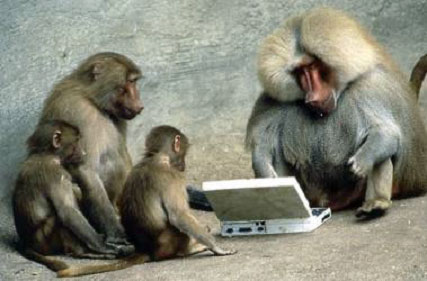 Be Safe
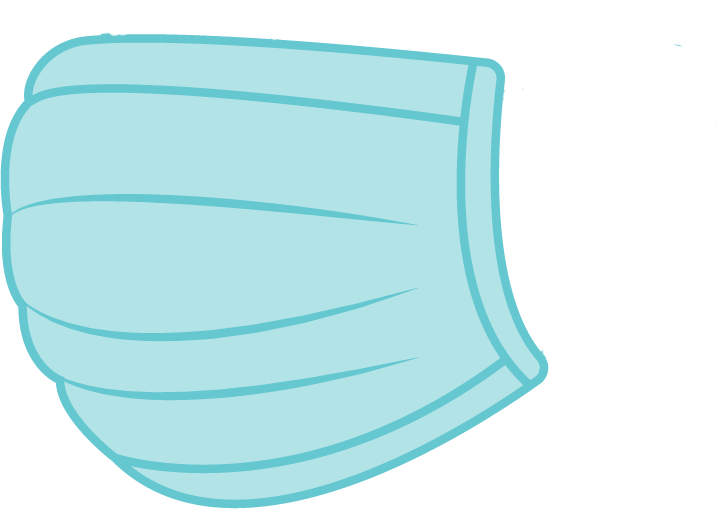